Hands-on AI based 3D Vision Summer 25
Lecture 1_0 – Organization

Prof. Dr.-Ing Gerard Pons-Moll
University of Tübingen / MPI-Informatics
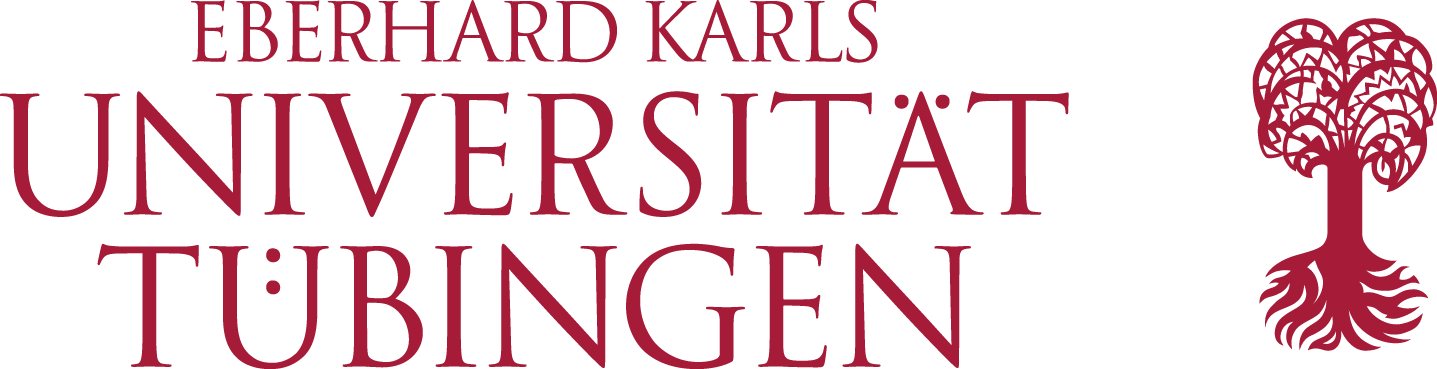 [Speaker Notes: Wellcome to virtual humans lecture!

In this first lecture I want to talk a bit about the organization of the lecture, and how it is going to be evaluated.]
Team
Lecturer
Teaching assistants
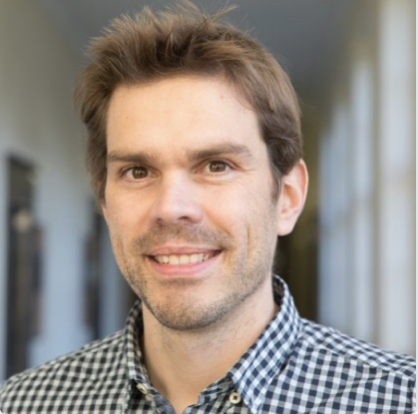 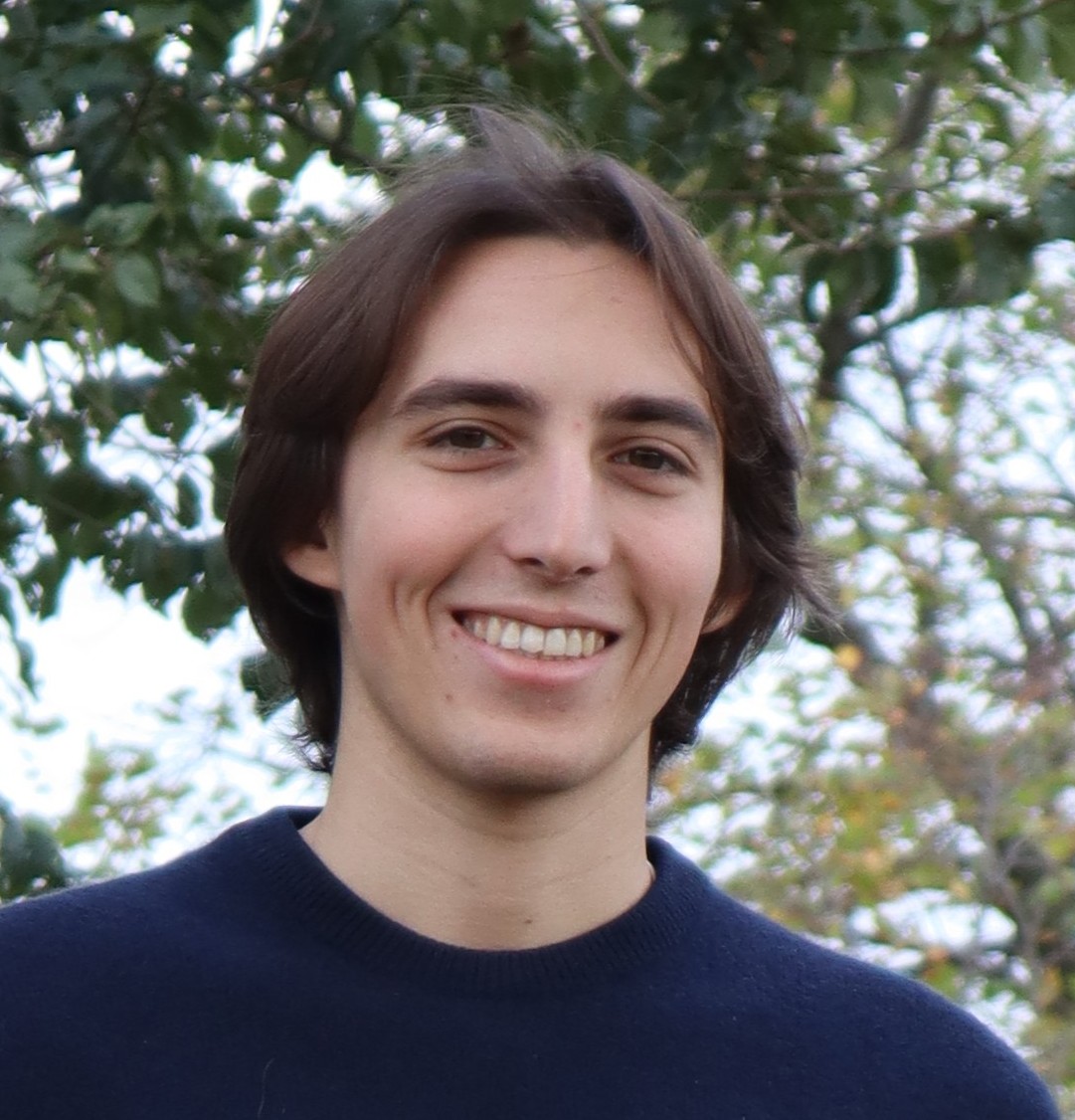 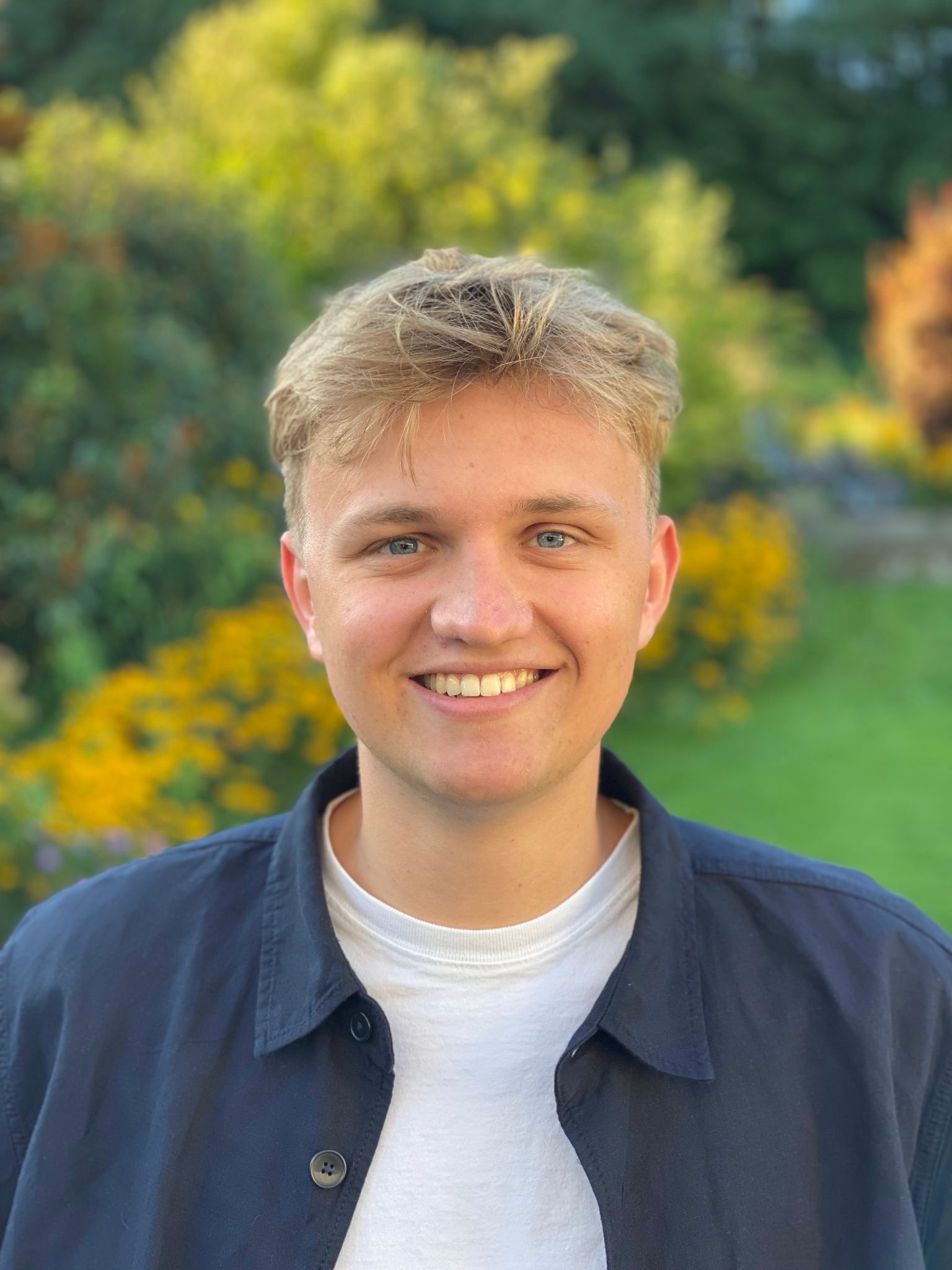 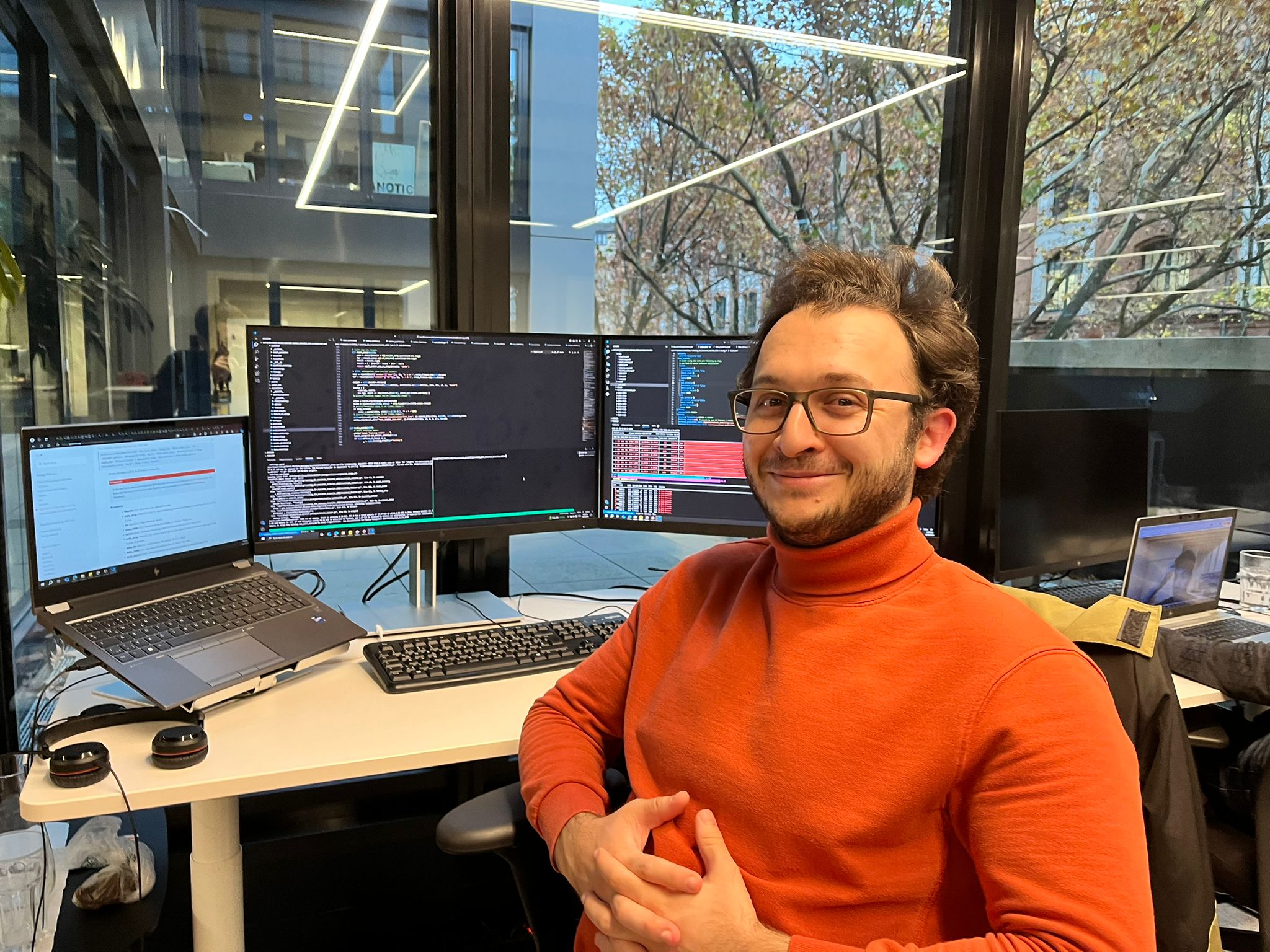 Niklas Berndt
2nd  floor MvL 6, room A14
Andrea Sanchietti
2nd floor MvL 6, room A12
Eyvaz Najafli
Prof. Dr.-Ing. Gerard Pons-Moll
2nd floor Mvl 6, room A19
[Speaker Notes: I am Gerard Pons-Moll. I am professor in computer science....
MVL6 building second floor.

Teaching assistants PhD studetns in my group]
Team
Lecturer
I am a Professor in Computer Science at the University of Tübingen and the Tübingen AI center

My group focuses on 3D computer vision and graphics

Special focus on Virtual Humans – making machines human-like

I want to teach machines to see, perceive and act on the 3D world like humans do
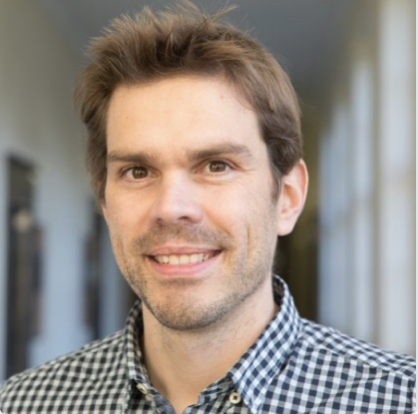 Prof. Dr.-Ing. Gerard Pons-Moll
2nd floor Mvl 6, room A19
[Speaker Notes: I am Gerard Pons-Moll. I am professor in computer science....
MVL6 building second floor.

Teaching assistants PhD studetns in my group]
Team
Teaching assistant
I am a first year PhD student supervised by Prof. Dr. Pons-Moll

Studied computer science and mathematics at RWTH Aachen

Interested in analysis and synthesis of realistic and plausible human-object interactions
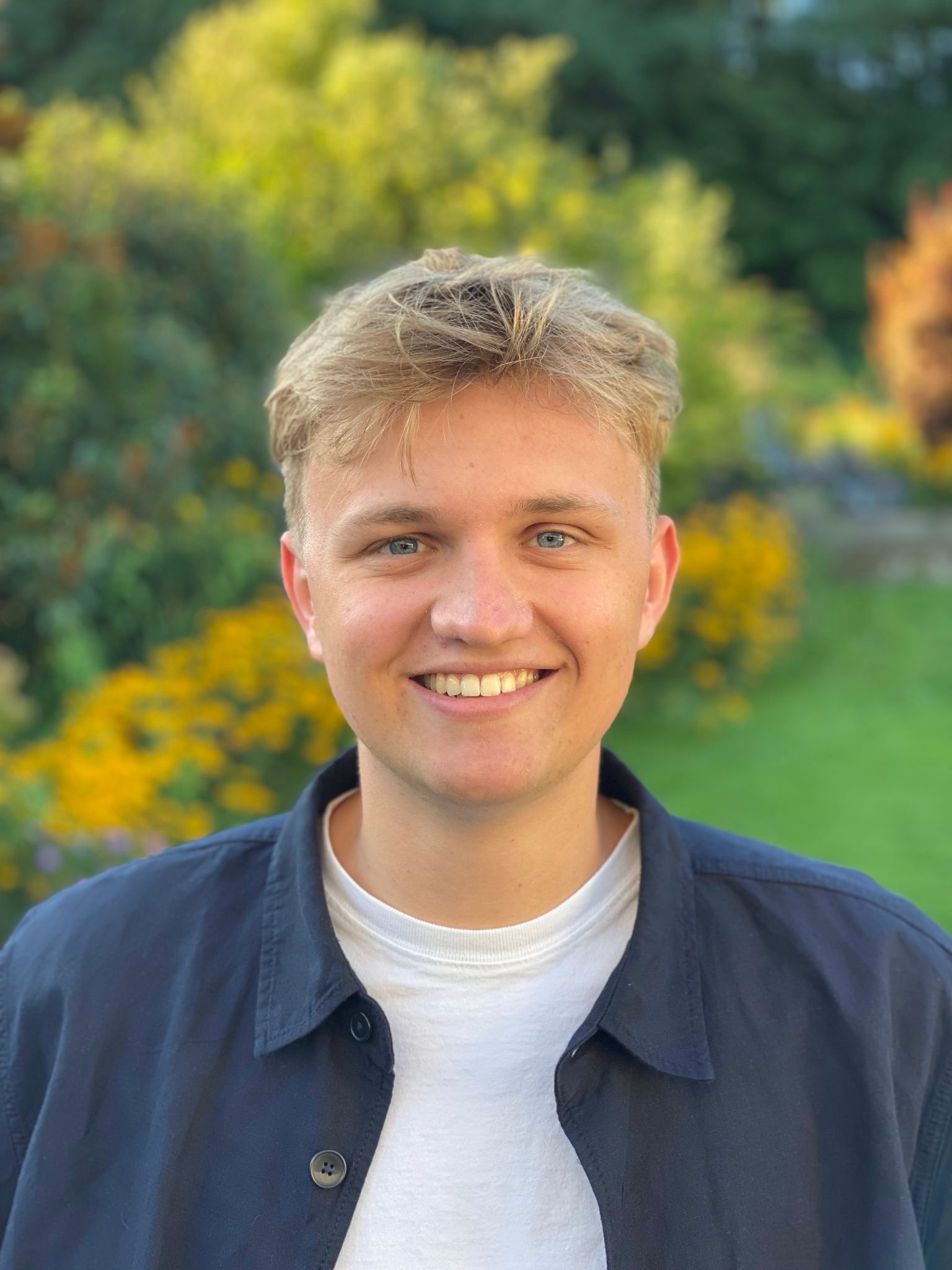 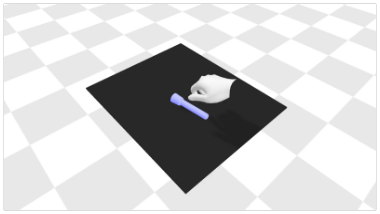 Niklas Berndt 
2nd  floor MvL 6, room A14
[Speaker Notes: I am Gerard Pons-Moll. I am professor in computer science....
MVL6 building second floor.

Teaching assistants PhD studetns in my group]
Team
Teaching assistant
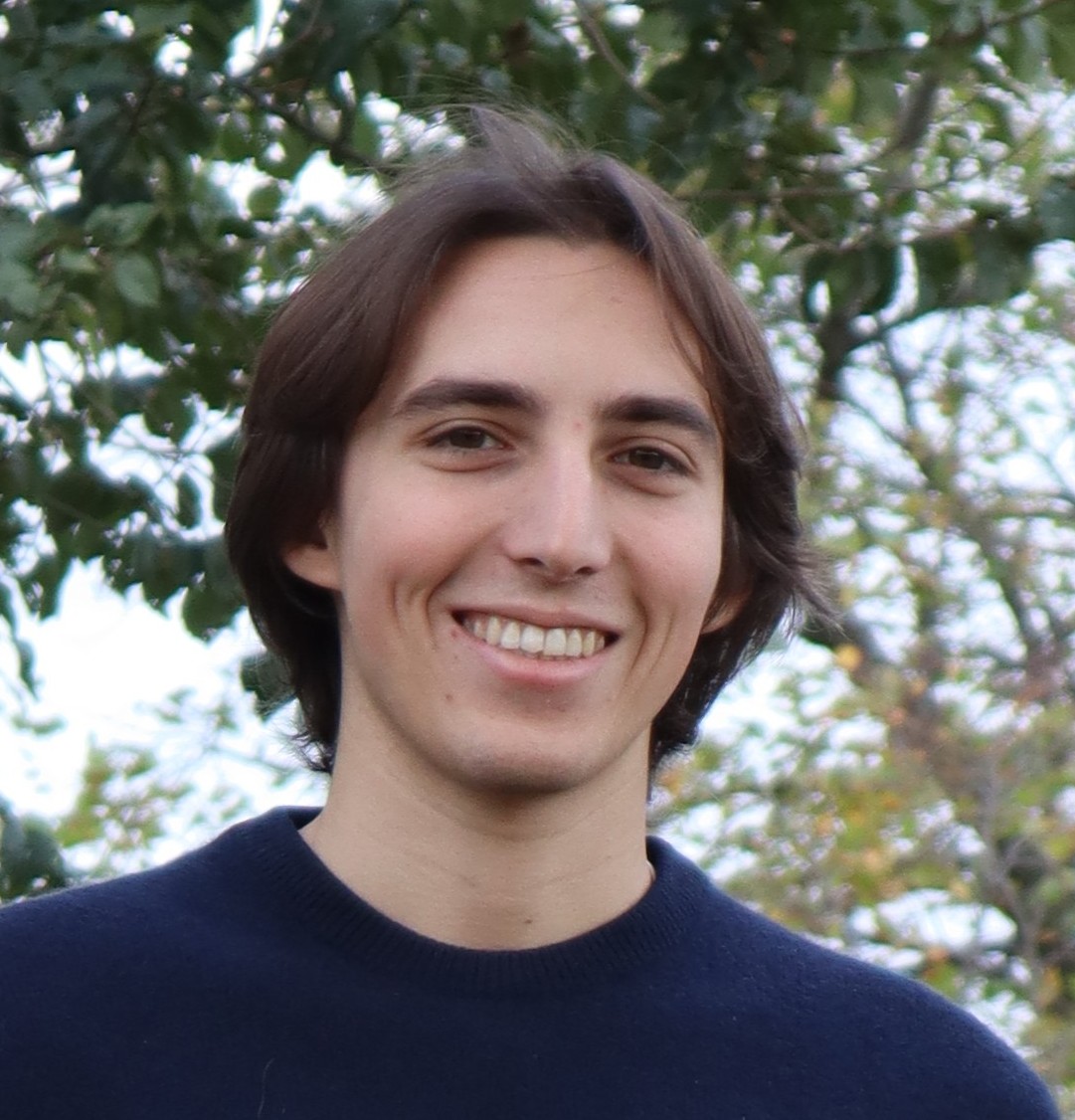 I am a first year PhD student in the Real Virtual Humans group

Studied Computer Science at University of Rome La Sapienza

My research topic concernes garment representation and reconstruction
Andrea Sanchietti
2nd floor MvL 6, room A12
[Speaker Notes: I am Gerard Pons-Moll. I am professor in computer science....
MVL6 building second floor.

Teaching assistants PhD studetns in my group]
Team
Teaching assistant
Graduated from Master of Science in Machine Learning at the University of Tübingen 

Starting Ph.D. student in RVH

Intersted in 4D reconstruction & generation
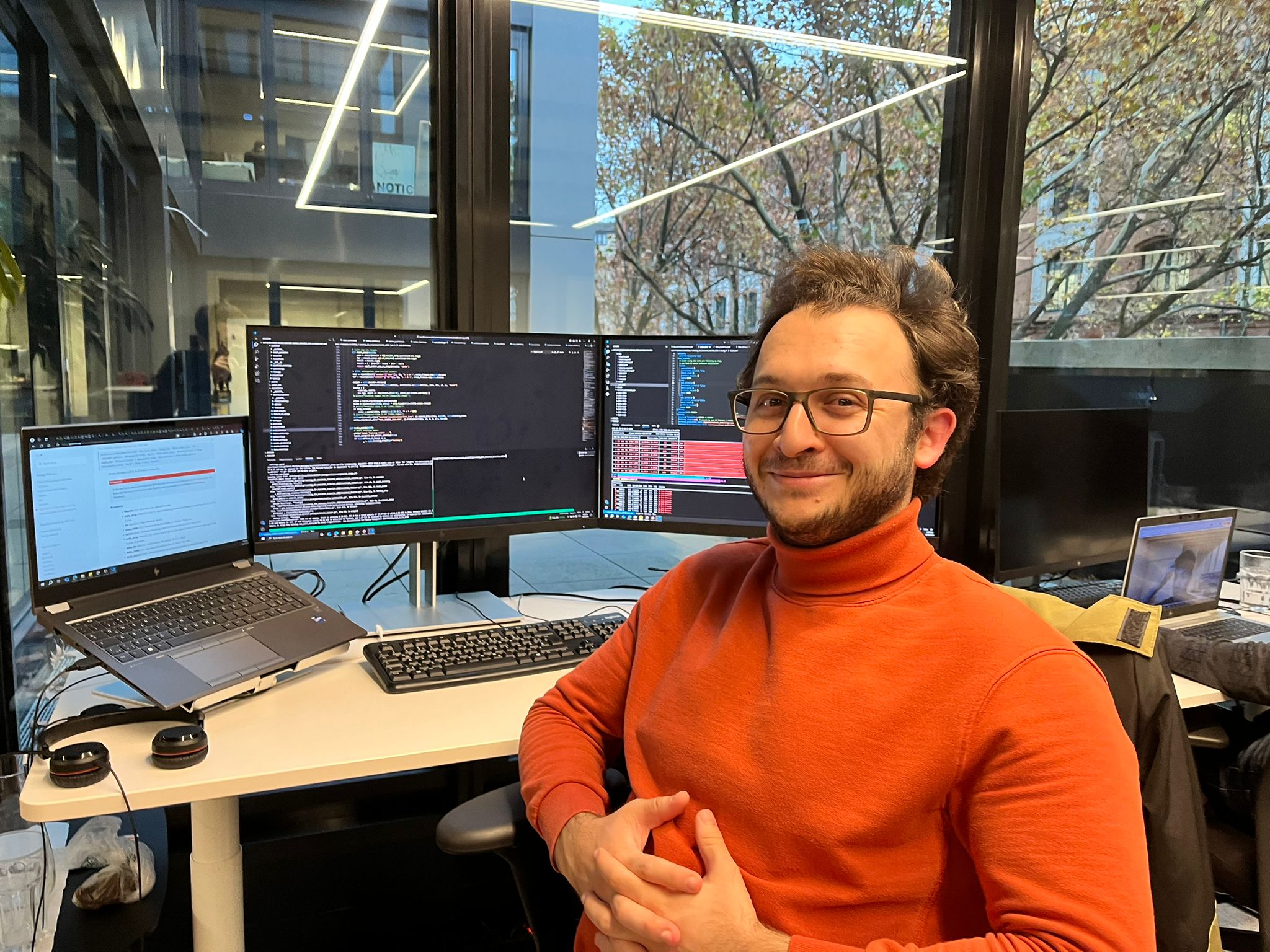 Eyvaz Najafli
[Speaker Notes: I am Gerard Pons-Moll. I am professor in computer science....
MVL6 building second floor.

Teaching assistants PhD studetns in my group]
Organization
Course webpage:
https://virtualhumans.mpi-inf.mpg.de/3DVision25/
Lecture
Tuesday 12-14, Sand
Tutorials on Tuesday 14-16, Sand
The course is 6 ECTS
Grade: 
50% exam, 20% exercises, 30% project
ILIAS and Website
Announcements, discussion forum on ILIAS
Exercises will be made available on ILIAS 
Slides will be available from the course webpage
Work in teams
Form teams up to 2 people 
Add your team names on google docs (link)
Deadline: April 21th 23:59PM CET. 
Exercises: Only 1 report per team
About Lectures and Tutorials
Lectures and Tutorials will be in presence.

It is really important that you participate in class. Any question is welcome. For example, ‘’I didn’t understand slide XX” or “I’d like to know more about these type of models” etc.

Classes will not be recorded.
Tutorial / Exercises
The exercises will consist of theoretical questions and also programming exercises
The final exercise (project) will consist of a mini research project
You can complete the exercises in teams of 2 people
Form a “team” until next week Apr 21 23:59PM CET. 
Add your team names on this google doc. 
We will remove you from the course if your name is not there to leave slots for waiting list students.
Evaluation criteria
Exam (Oral or written) 50 %:
Depending on the number of students exam will be oral or written
You need to pass the exam to pass the course
 Exercises (20%) + project (30%):
Exercises:
Evaluation of theoretical exercises is based on correctness and clarity
Project (mini-research project ~6 weeks) – we will evaluate
Completeness of the report, including motivation, prior work, methodology, evaluation, and limitations/discussion.
Whether the developed methods are substantial (not a small addition).
Robustness of the final result in the scale and scope it was developed.
We will have different TAs read the reports so that grading is unbiased.
To pass the course, you need to pass the exercises, project and exam
Goal
After this course, students should be able to:
Understand research papers related to 3D vision and be able to assess how they fit within the state of the art
Develop classical and modern algorithms 
camera parameters estimation, Structure-from-Motion, pointcloud processing, Neural Rendering techniques, Generative models
Requirements:
Master course. Knowledge of linear algebra, probability theory and programming skills are required.
Lectures & Tutorials Schedule
Location: 
Lectures: A104, Sand
Tutorials: A104, Sand